МБОУ СОШ №30
Озерского городского округа
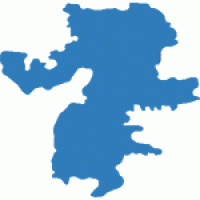 «Уникальный художественный промысел»
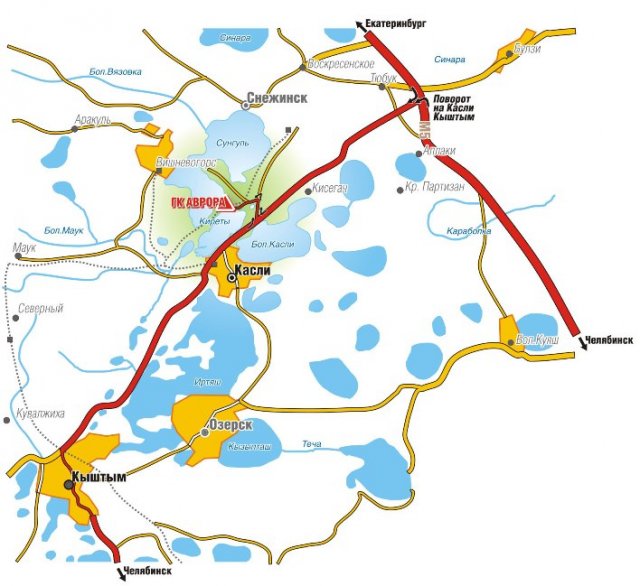 Булычева Г.И.
учитель географии
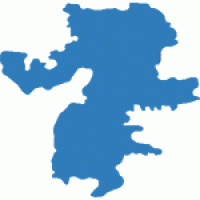 Цель: узнать интересные факты о промыслах уральских мастеров и, в особенности об истории каслинского литья.

Задачи:
1. Выяснить, какими промыслами богат Урал. 
2. Изучить историю литья.
а. проанализировать по каким этапам развивалось это ремесло;
б. в чем ценность художественного литья сегодня?

Актуальность: история  родного края во все времена остается актуальной
КАСЛИНСКОЕ ЛИТЬЕ
 Производство художественных изделий из чугуна — садовой мебели, решеток, шкатулок, скульптуры, бытовых предметов
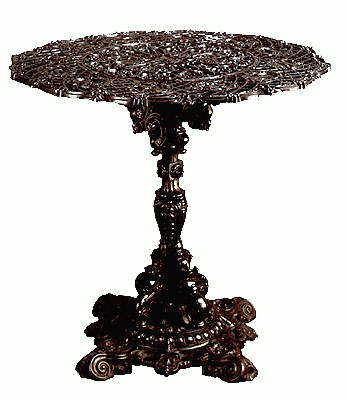 История завода
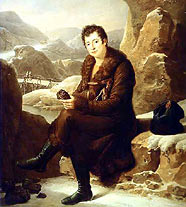 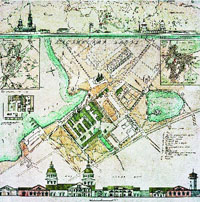 История завода
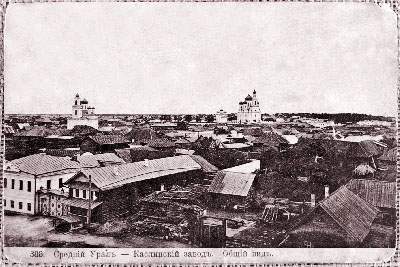 Вид города Касли. 19 век
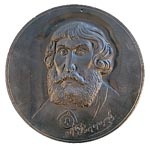 Купец I гильдииРасторгуев
История завода
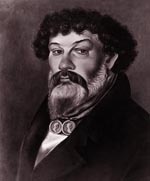 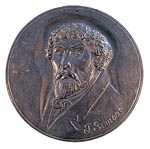 Григорий Зотов
История завода
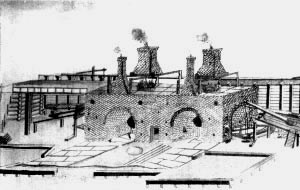 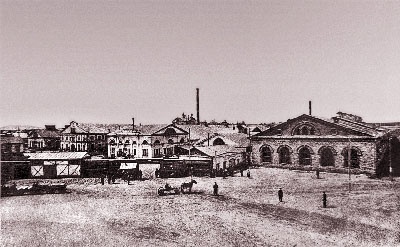 Торговая площадь
Доменные печи
В 1845 на заводе было организовано производство садово-парковой мебели и декоративных предметов интерьера — ажурных тарелок, шкатулок  и подсвечников.
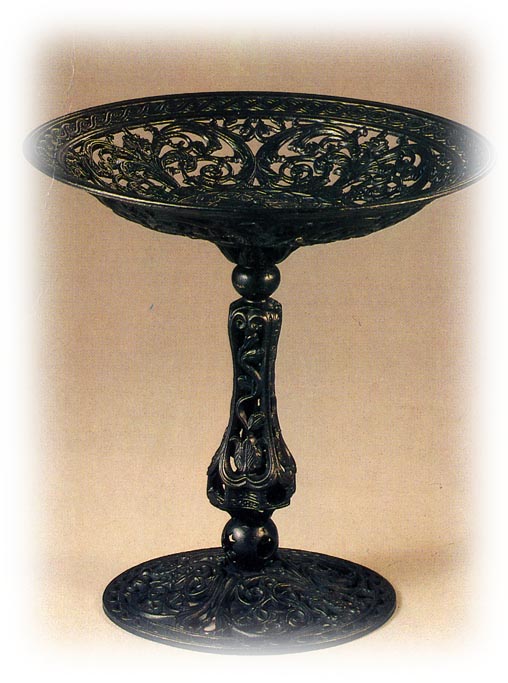 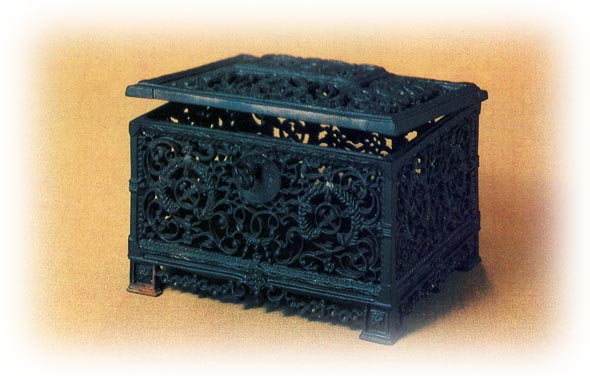 первые образцы скульптуры малых форм — как правило небольших фигурок, укрепленных на пресс-папье.                          Затем ажурные формы
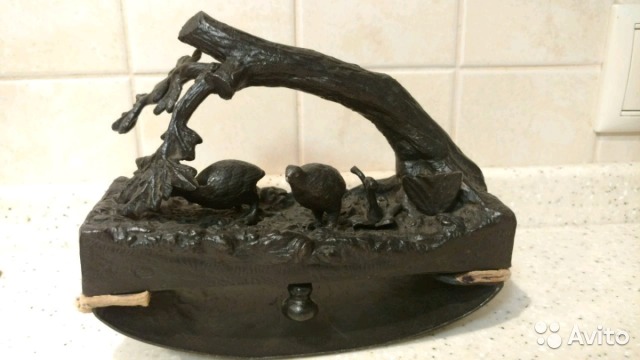 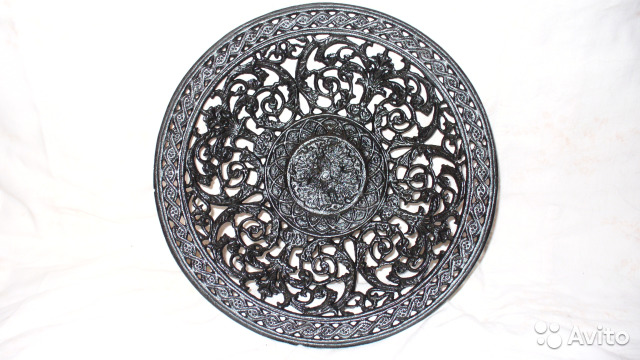 Важная роль в формировании образа каслинского художественного литья принадлежит скульпторам
М. Д. Канаеву и Н. Р. Баху.
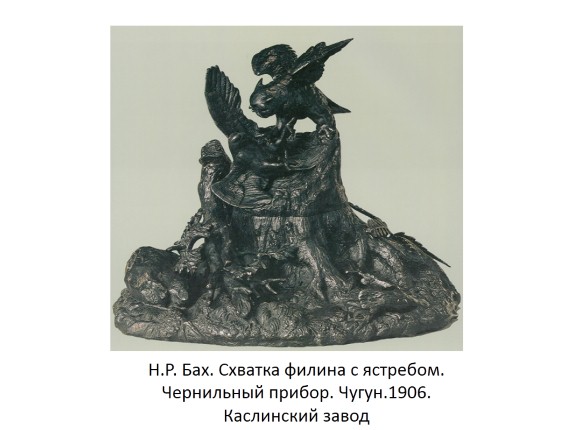 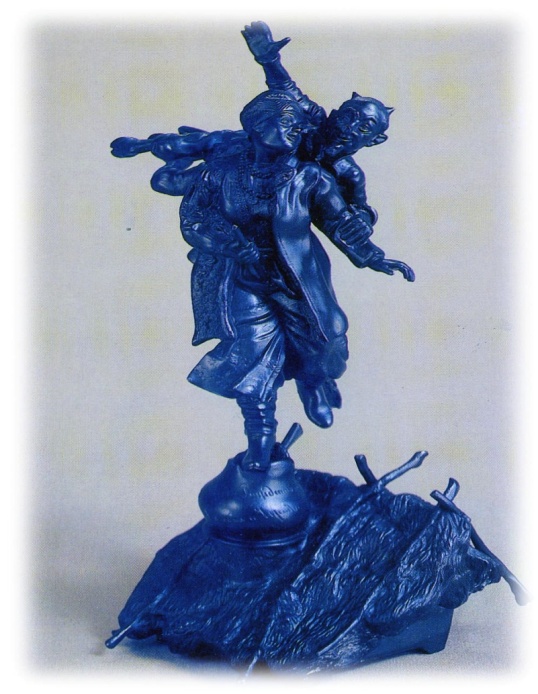 Скульптор Бах
Качество отливок каслинского завода не уступало уже в это время аналогичным изделиям из бронзы, что заслуженно отмечалось золотыми медалями Всероссийских, а впоследствии и Всемирных выставок.



М.Д. Канаев
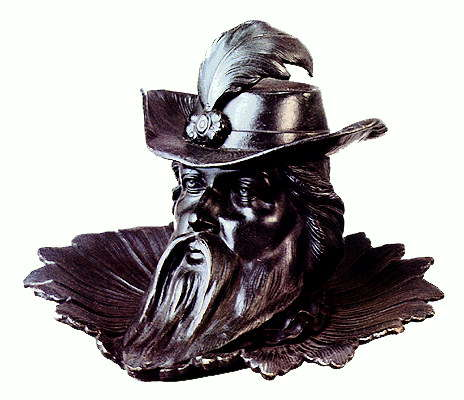 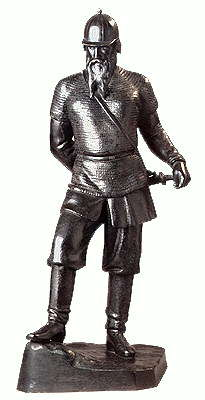 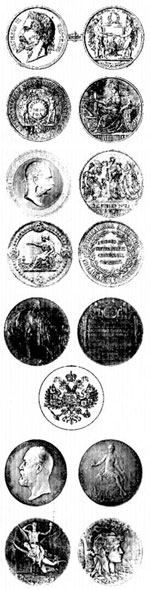 С 1860 по 1914 гг. искусство каслинских мастеров отмечено престижными наградами:

1860 – малая золотая медаль на выставке Вольного экономического общества в Москве.1861 – малая серебряная медаль Мануфактурной выставки в Санкт-Петербурге…
1914 – Почетный диплом Балтийской промышленной выставки в Мальме.
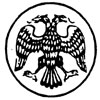 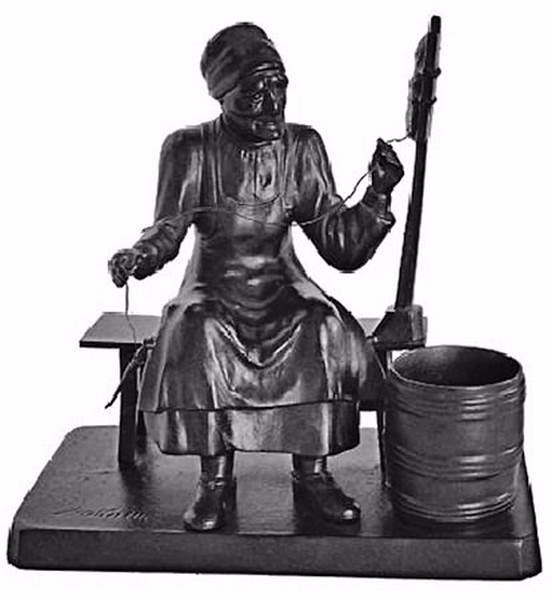 Музей художественного литья  г. Касли
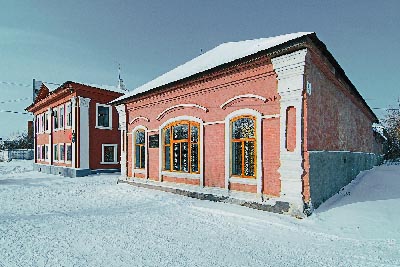 Мастера художественного литья, изготовившие первый чугунный павильон.
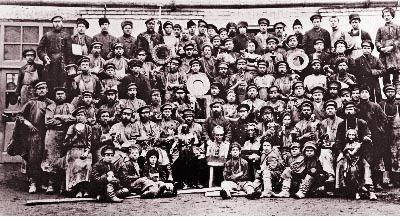 Скульптор: Р.Бах 
Название: Зубр. 
Год: 1908 
Высота: 38.5 см
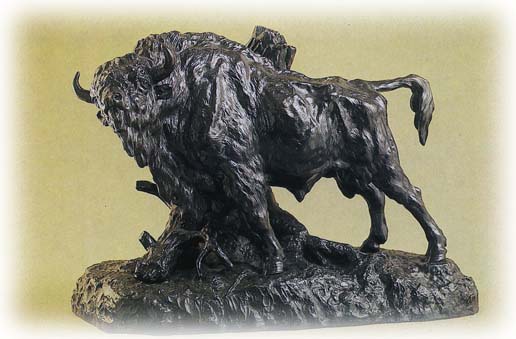 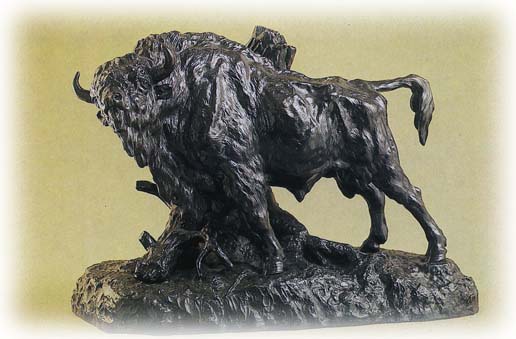 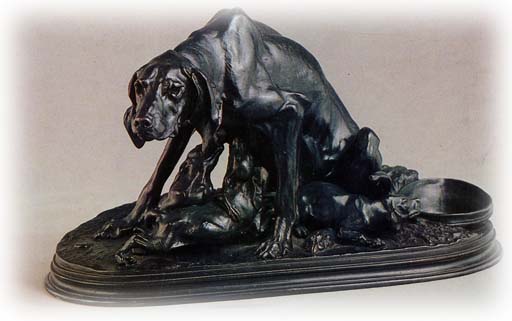 Скульптор: Мен 
Название: Собака со щенятами 
Год: 1902 
Высота: 22 см
Скульптор: А.Соловьева 
Название: Солоха и черт 
Год: 1898 
Высота: 35,6 см
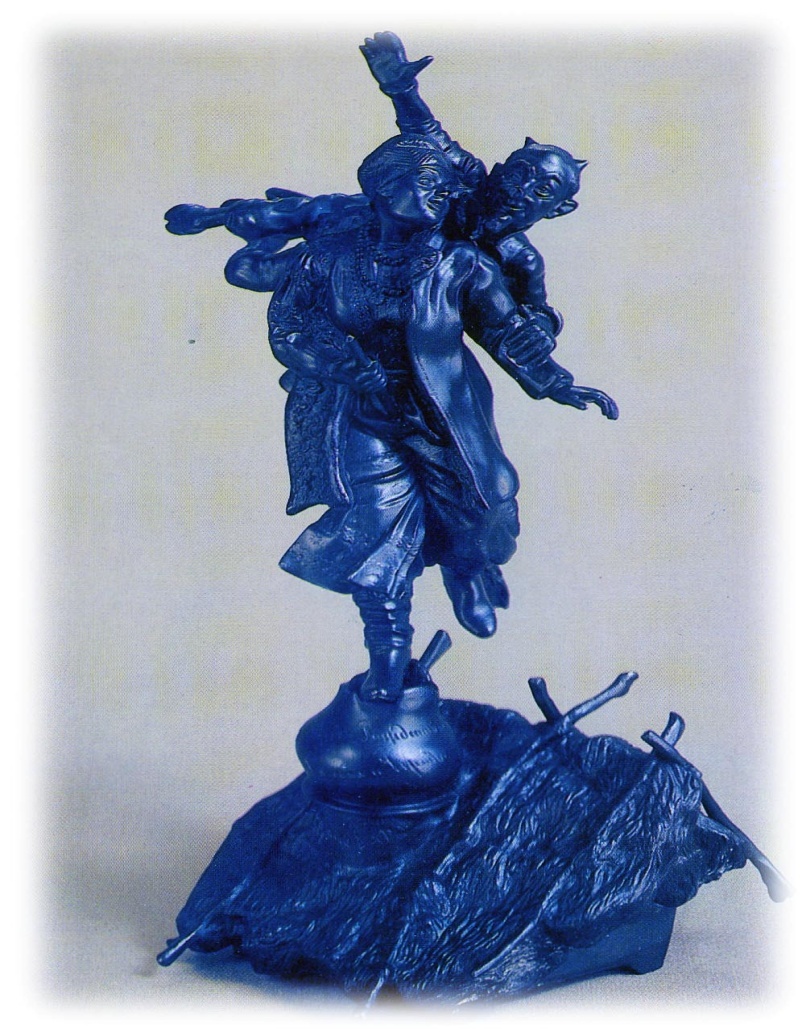 Скульптор: А.Соловьева 
Название: Черт
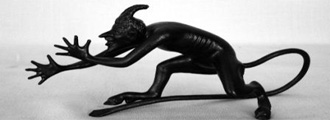 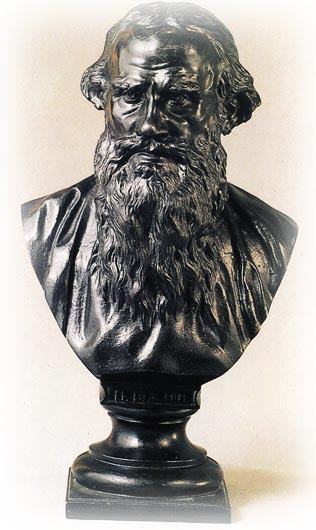 Скульптор: Н.Бах 
Название: Драка филина с ястребом. 
Год: 1906 
Высота: 24.4 см
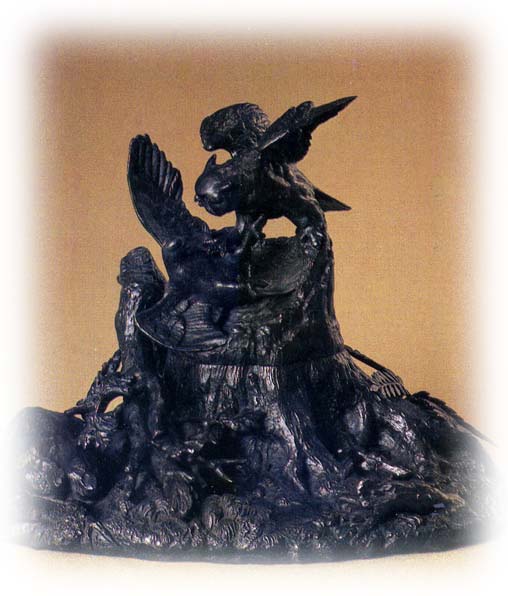 Скульптор: Р.Бах 
Название: Л.Н.Толстой 
Год: Неизвестен 
Высота: 44,5 см
Скульптор: Н.Лаверецкий 
Название: Россия 
Год: 1896 
Высота: 98 см
Скульптор: В.Торокин 
Название: Углевоз 
Год: Неизвестен 
Высота: 37,5 см
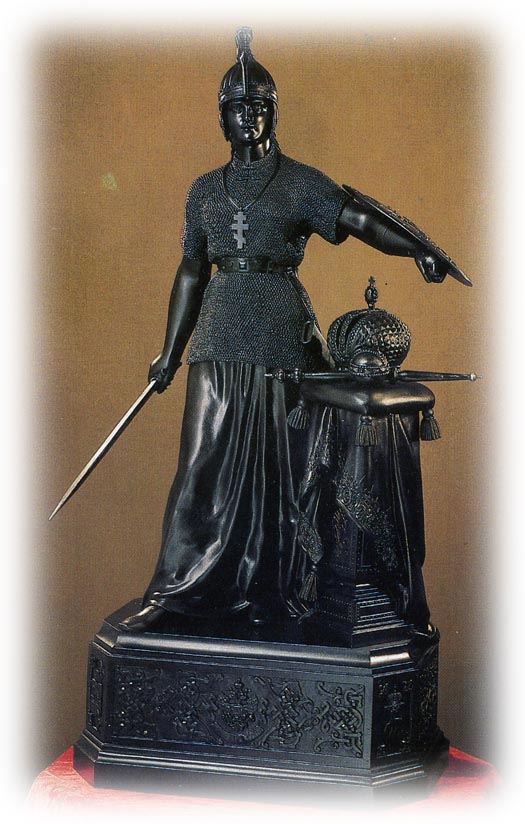 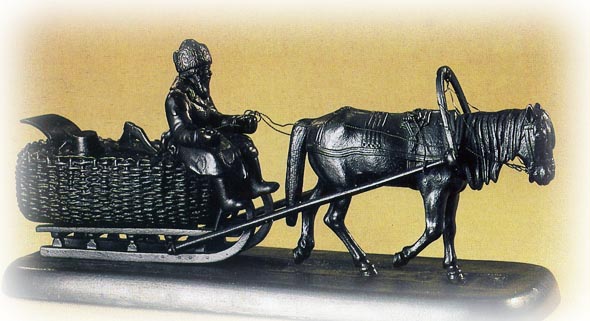 Скульптор: Е.Лансере 
Название: Тройка летом 
Год:1900 
Высота: 37,5 см
Скульптор: П.Клодт 
Название: Конь со всадником 
Год:1914 
Высота: 42 см
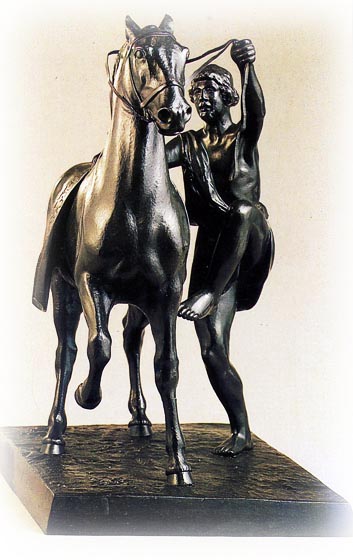 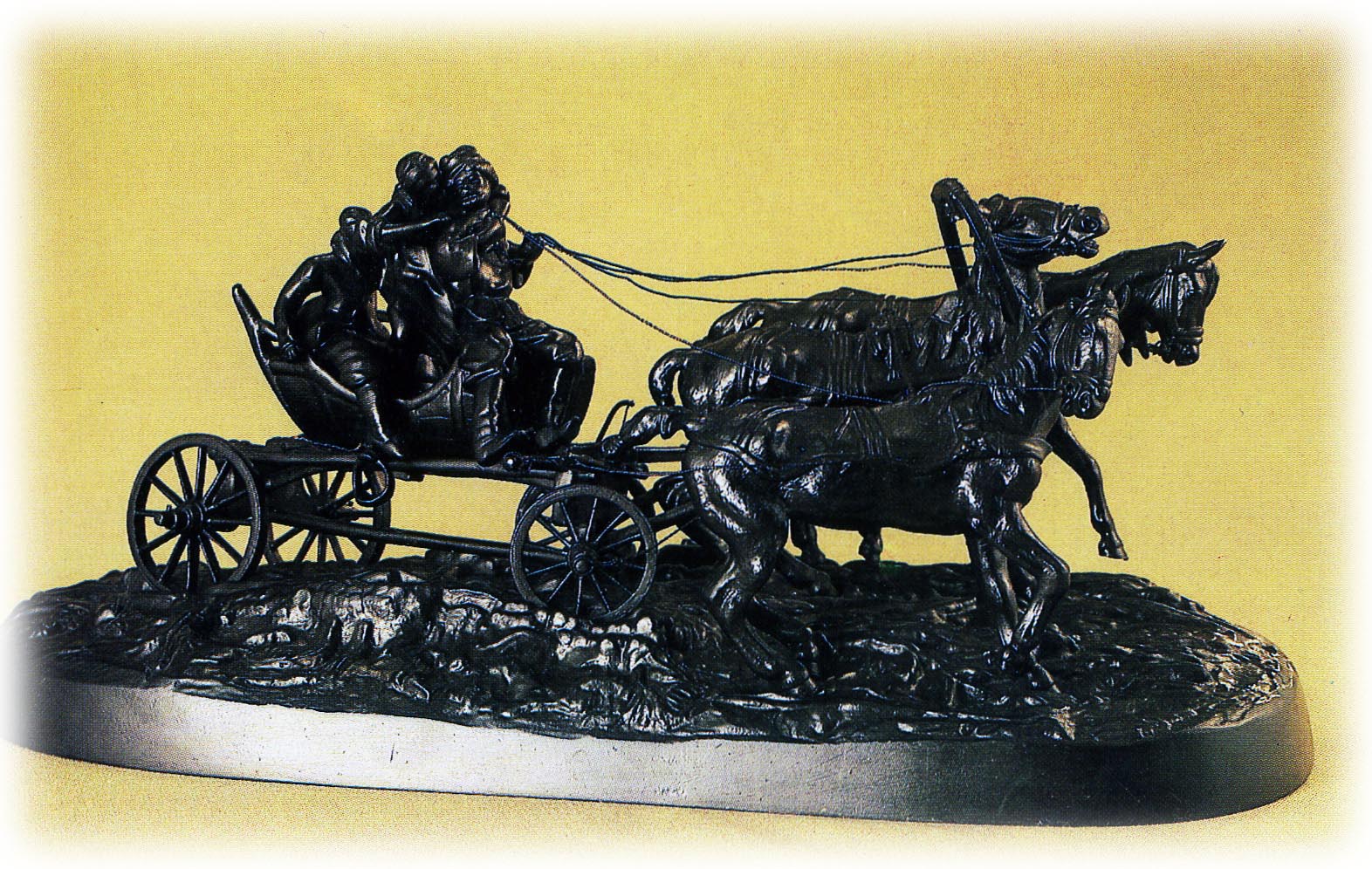 Современные Касли являются единственным городом в мире, где находится специализированный музей художественного литья. Музей открыт в 1963 году. Основу его собрания составляет уникальная  коллекция отливок, выполненных в XIX-XX вв. на Каслинском заводе.
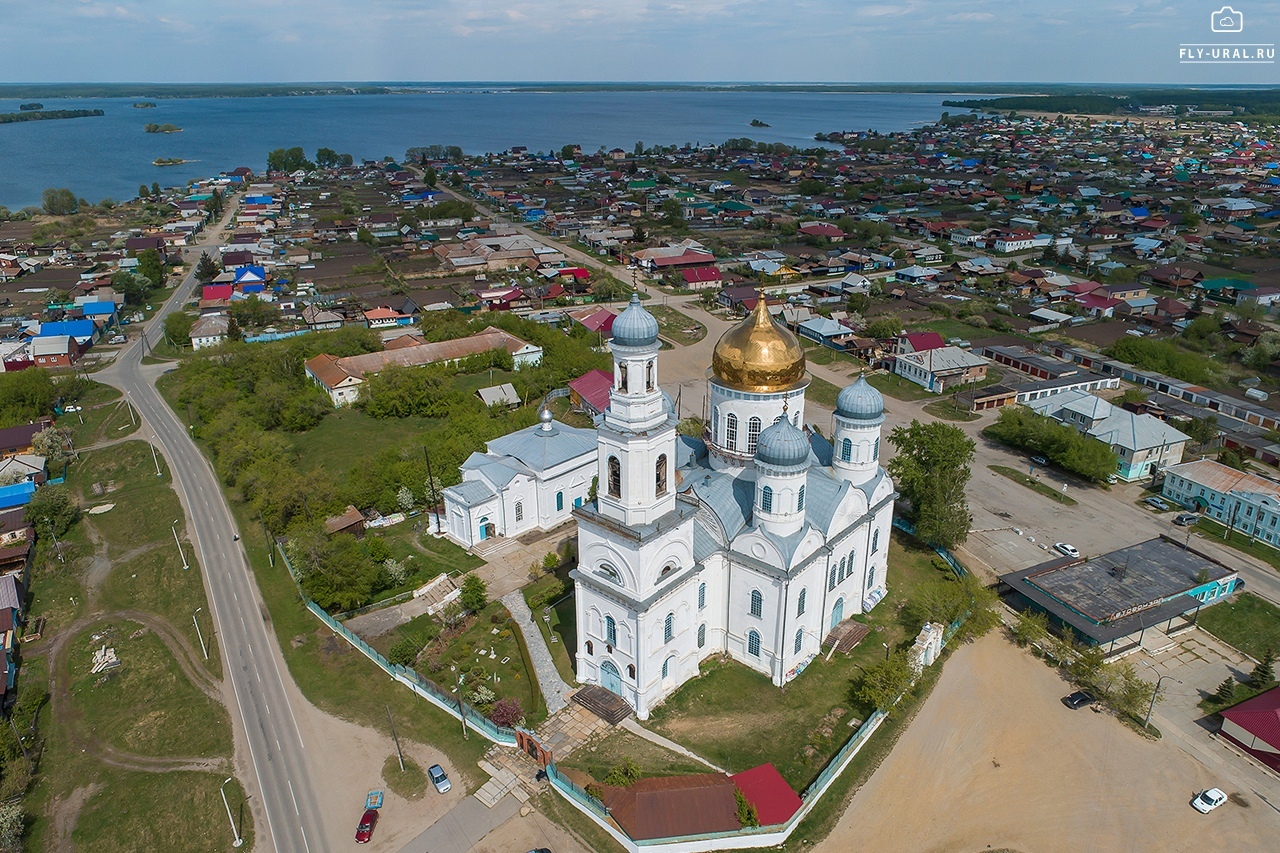 Производственный корпус ООО "Каслинский завод архитектурно-художественного литья"
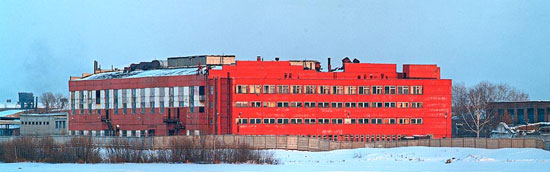 Список литературы
Губкин, О.П. Новые имена в каслинском художественном литье /
О.П. Губкин, Г.П. Шайдурова. - Челябинск: Южно-Уральское книжное 
издательство, 1989.
2. Каслинское чугунное литье   Пешкова, И.М. Искусство каслинских мастеров. Книги 1, 2. /Челябинск: Южно-Уральское книжное издательство, 1983.
3. Павловский, Б.Н. Декоративно-прикладное искусство 
промышленного Урала / Б.Н. Павловский. - М.: Искусство, 1975
4. Свистунов, В.М. История каслинского завода 1745-1900 г. /
 В.М. Свистунов. Челябинск: Южно-Уральское книжное издательство, 1997.
МБОУ СОШ №30
Озерского городского округа
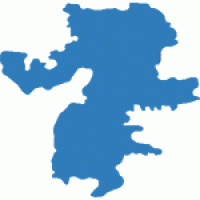 «Уральские промыслы»
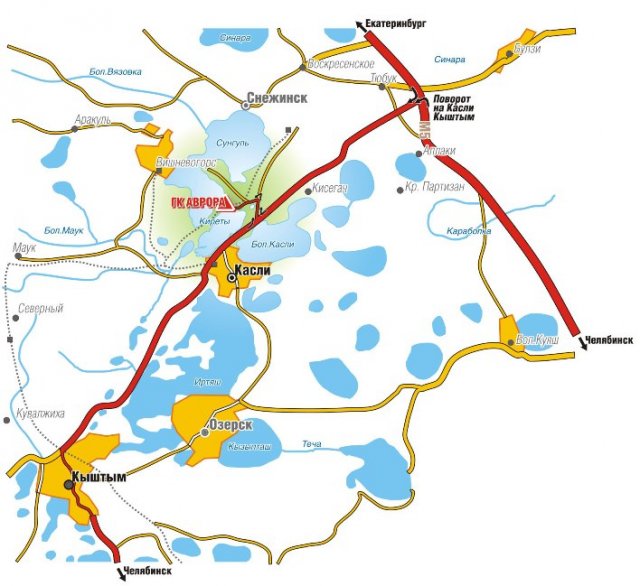 Булычева Г.И.
учитель географии